Practical Semantic Test Simplification
Sai Zhang
University of Washington
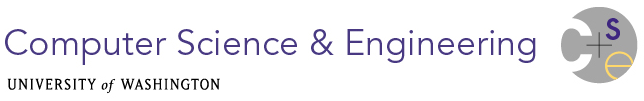 [Speaker Notes: A technique to simplify tests]
A typical testing workflow
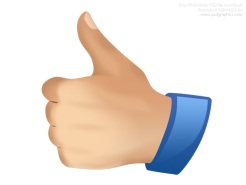 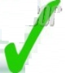 Software
Test
Result
Test
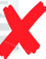 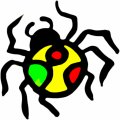 This paper
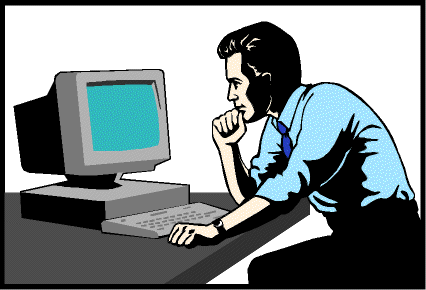 How to help programmers understand a failed test?
2
Test simplification
Isolate only the failure-relevant code
State of the art: 
Delta debugging [Zeller’02]
Slicing [Weiser’84]

Fundamental limitations
Carve a subset of the existing test code
Simplify the test at the syntax level
Test
Test
3
[Speaker Notes: Less helpful for an already syntactically-minimized test. Which can also be difficult to understand]
An example failed test (automatically generated by Randoop [Pacheco’07])
public void testTreeSet() {
  Object obj = new Object();
  Integer int1 = 0;
  Integer int2 = 1;
  Object[] objs = new Object[] {obj, int1, int2};
  List list1 = Arrays.asList(objs);
  List list2 = list1.sublist(int1, int2);
  TreeSet ts = new TreeSet();
  ts.add(list2);
  Set set = Collections.synchronizedSet(ts);

  assertTrue(set.equals(set));
}
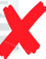 Syntactically-minimized
     - Both Delta debugging and slicing can no longer simplify it
4
The SimpleTest algorithm
An algorithm simplifying tests at the semantic level
Preserve the testing oracle’s behavior

Key steps:
Replace a referred variable with other alternatives
     (greedy: use the earliest-defined type-compatible variable)
Simplify the test code by removing redundant code
Validate the oracle’s behavior
Object a = null;
Object b = a;
Object c = b;
a.hashCode();
Object a = null;
Object b = a;
Object c = b;
c.hashCode();
Object a = null;
Object b = a;
Object c = b;
a.hashCode();
simplification
replacement
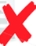 validation
by execution
Object a = null;
a.hashCode();
Simplified!
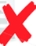 5
[Speaker Notes: Look for the same exception]
Simplifying the example test
public void testTreeSet() {
  Object obj = new Object();
  Integer int1 = 0;
  Integer int2 = 1;
  Object[] objs = new Object[] {obj, int1, int2};
  List list1 = Arrays.asList(objs);
  List list2 = list1.sublist(int1, int2);
  TreeSet ts = new TreeSet();
  ts.add(list2);
  Set set = Collections.synchronizedSet(ts);

  assertTrue(set.equals(set));
}
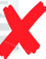 6
Simplifying the example test
public void testTreeSet() {
  Object obj = new Object();
  Integer int1 = 0;
  Integer int2 = 1;
  Object[] objs = new Object[] {obj, int1, int2};
  List list1 = Arrays.asList(objs);
  List list2 = list1.sublist(int1, int2);
  TreeSet ts = new TreeSet();
  ts.add(obj); 
  Set set = Collections.synchronizedSet(ts);

  assertTrue(set.equals(set));
}
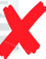 7
Simplifying the example test
public void testTreeSet() {
  Object obj = new Object();
  Integer int1 = 0;
  Integer int2 = 1;
  Object[] objs = new Object[] {obj, int1, int2};
  List list1 = Arrays.asList(objs);
  List list2 = list1.sublist(int1, int2);
  TreeSet ts = new TreeSet();
  ts.add(obj); 
  Set set = Collections.synchronizedSet(ts);

  assertTrue(set.equals(set));
}
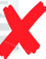 8
A semantically-simplified test
public void testTreeSet() {
  Object obj = new Object();
  TreeSet ts = new TreeSet();
  ts.add(obj);
  Set set = Collections.synchronizedSet(ts);

  assertTrue(set.equals(set));
}
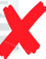 9
More in the paper
The semantic test simplification problem
Formal definition
NP-Completeness proof

SimpleTest algorithm
Complexity analysis
Optimizations to avoid trivial test like: 
   assert(null != null);
10
Preliminary experiments
All tests are automatically generated by Randoop [Pacheco’07]
11
Results in simplifying failed tests
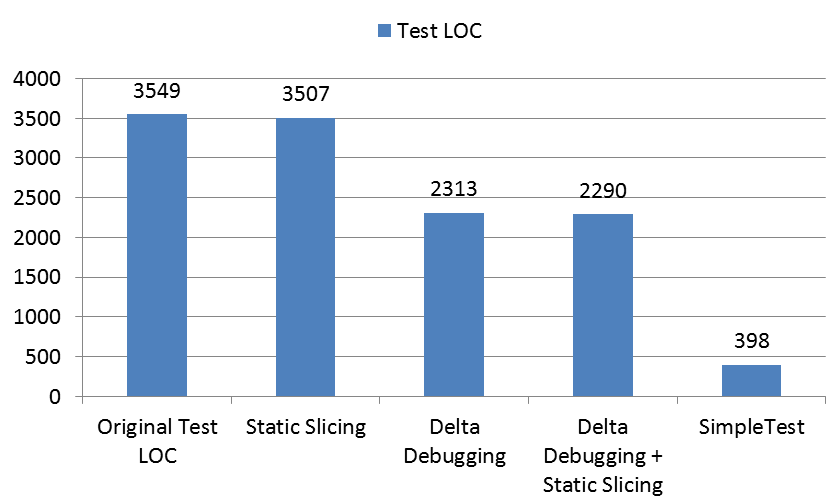 12
Time cost in simplifying failed tests
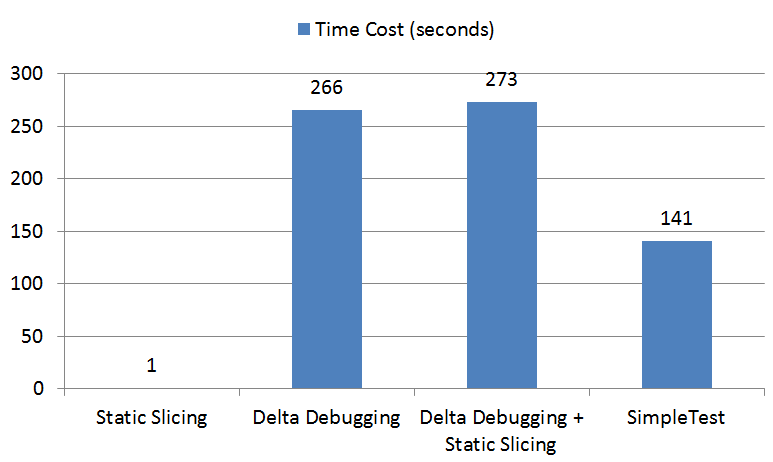 13
Related work
Syntax-level test simplification
Delta debugging [Zeller’02]
Program slicing [Weiser’84]
Combined approach [Leitner’07]

Will not be useful if a test is already syntactically-minimized

Semantic-level input value reduction
Hierarchical delta debugging [Misherghi’06]
C-Reducer [Regehr’12]

Does not preserve the semantics of the original test code
14
[Speaker Notes: Also relevant to human written tests]
Contributions
Test
SimpleTest
Test
The semantic test simplification problem
Formal definition
Proof of its NP-Completeness

A technique to semantically simplify tests
Uses a greedy algorithm
Fully automated
Preserves the behavior of a given oracle

Experiments that demonstrate its usefulness
Outperforms existing syntax-level test simplification techniques
15
[Backup slides]
16
Future work
Extending SimpleTest to handle more Java features
If-else conditions
Loops
Exceptions

Comparing SimpleTest with other techniques
Dynamic slicing [Agrawal’91]
C-Reducer [Regehr’12]

Exploring downstream applications of SimpleTest
Fault localization with the simplified tests
Explanatory document inference
17